SERBIA ON THE ROAD OF IMPLEMENTATION OF ENERGY EFFICIENCY IN BUILDINGS
MINISTRY OF CONSTRUCTION AND URBANISM
JASMINKA PAVLOVIĆ
jasminka.pavlovic@mgu.gov.rs

Belgrade , 1st October, 2013
STEPS ON THE ROAD OF IMPLEMENTATION OF ENERGY EFFICIENCY IN BUILDINGS
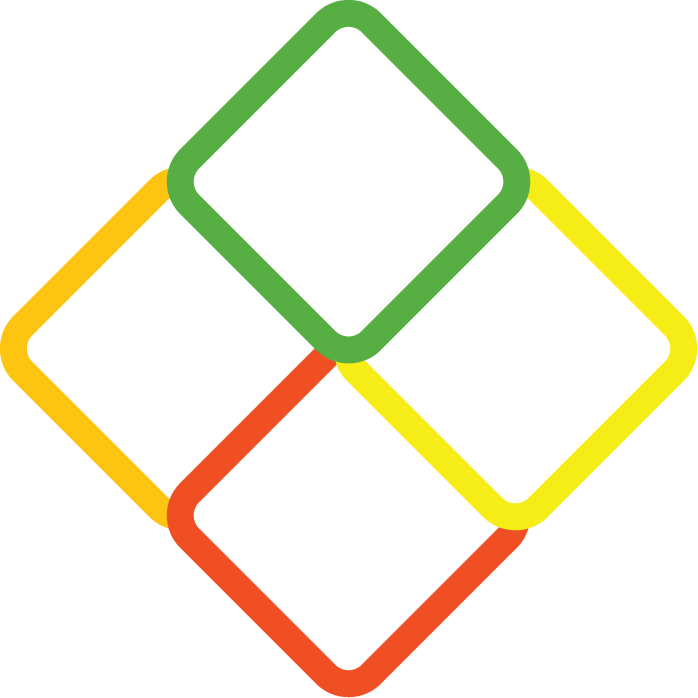 OBJECTIVES
TECHNICAL STANDARDS(EU – SERBIA)
STRANDARD 
OF LIVING


LEGISLATION AND REGULATIONS
DATA 
AND FINANCIAL
 RESOURCES

EDUCATION AND 
INFORMATION
 ON 
THE ECONOMIC 
POTENTIALS
THE ROAD TO ENERGY EFFICIENCY IN BUILDINGS IN SERBIA
National database on the energy efficiency in buildings in 
Serbia
Eta towns –public exhibitions and debates on energy efficiency
Campaign on Social Networks
 – energy dialogue in Serbia
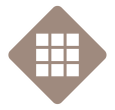 INTENDED
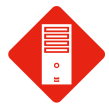 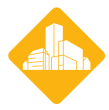 Rulebook implementation  through the project of  first energy passports
Regional conference on the  
TABULA catalogue
National image campaign  for the promotion of the energy passport
Public Exhibition – Energy Atlas of Belgrade
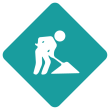 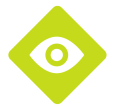 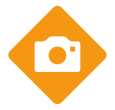 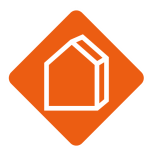 Preparation of professional publications –  A Handbook on issuing of energy passports
Rulebook amendment and improvement  procedure
Events and press conferences – energy efficiency in buildings in Serbia
Public discussion on the financial models of rehabilitation of residential buildings in the field of EE
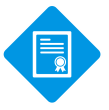 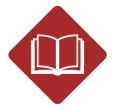 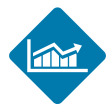 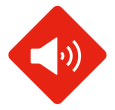 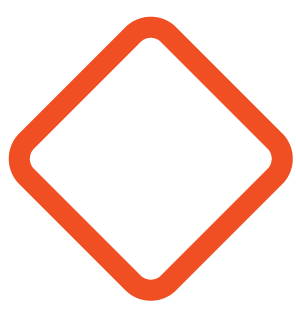 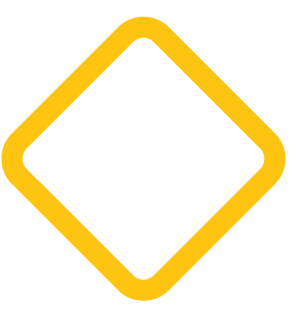 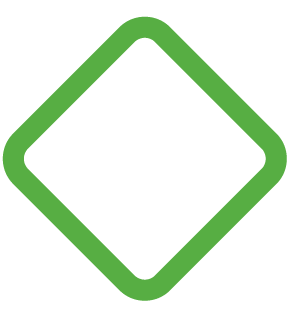 


EDUCATION AND INFORMATION
DATA AND FINANCIAL RESOURCES
LEGISLATION AND REGULATIONS
THE LAW ON PLANNING AND CONSTRUCTION (Official Gazette of RS, no .72/09, 81-09, 64/10-US I 24/11 )
Training and education of engineers on energy efficiency
Eta towns – Forming of the association of  30  towns in Serbia  in order to implement the project of energy certification of constructions
Statistical data – Catalogization of Buildings in Serbia(technical data and market potentials)
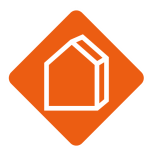 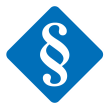 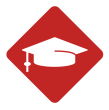 COMPLETED
Program of the seminar: Techniques, Technologies and Products regarding Energy Efficiency 
In Buildings
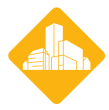 THE RULEBOOK ON THE ENERGY EFFICIENCY OF BUILDINGS(Official Gazette of RS, no . 61/2011)
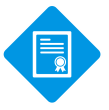 Draft concept of a public discussion on the possible financial models
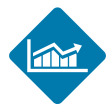 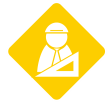 The Rulebook on the conditions, content and way of issuing of the certificates on the energy performances of buildings ((Official Gazette of RS, no . 69/2012)
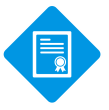 Further Steps in the Implementation of the Regulations on Energy Efficiency in Buildings
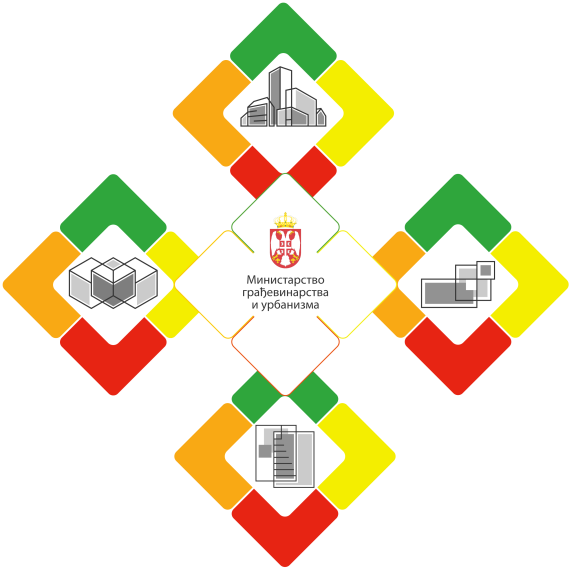 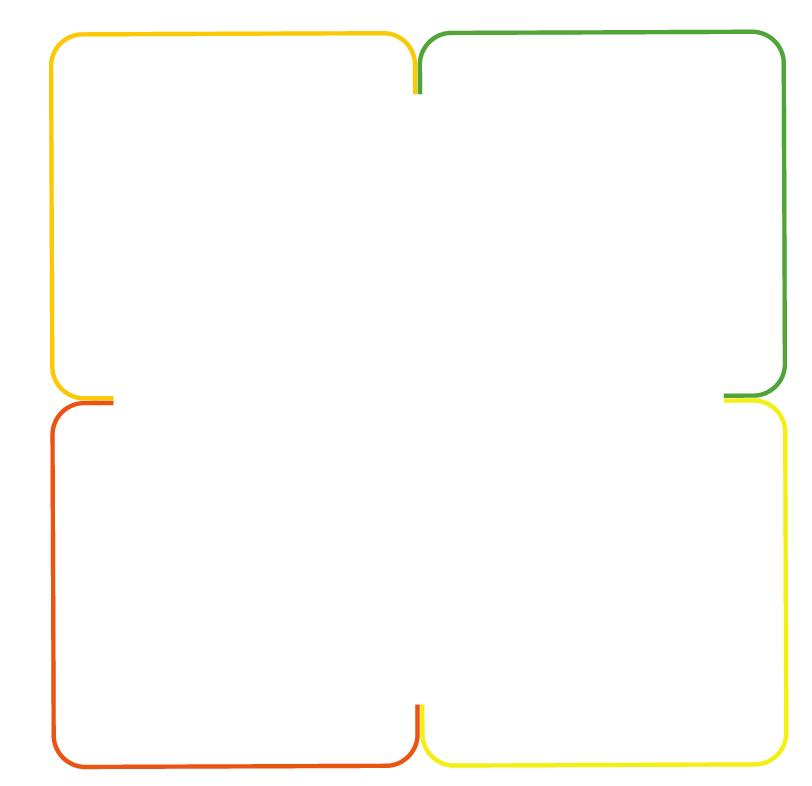 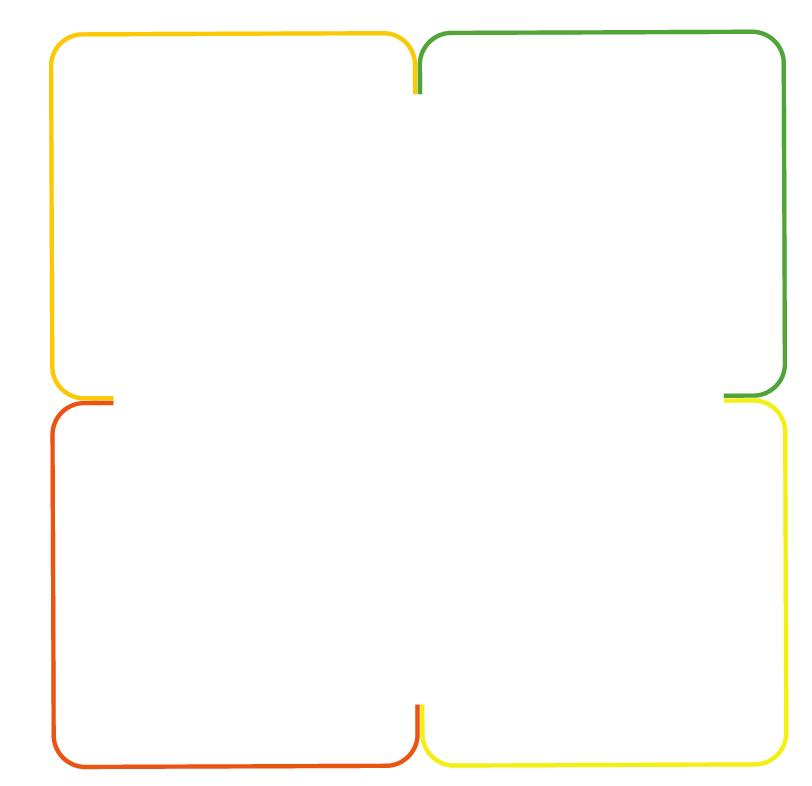 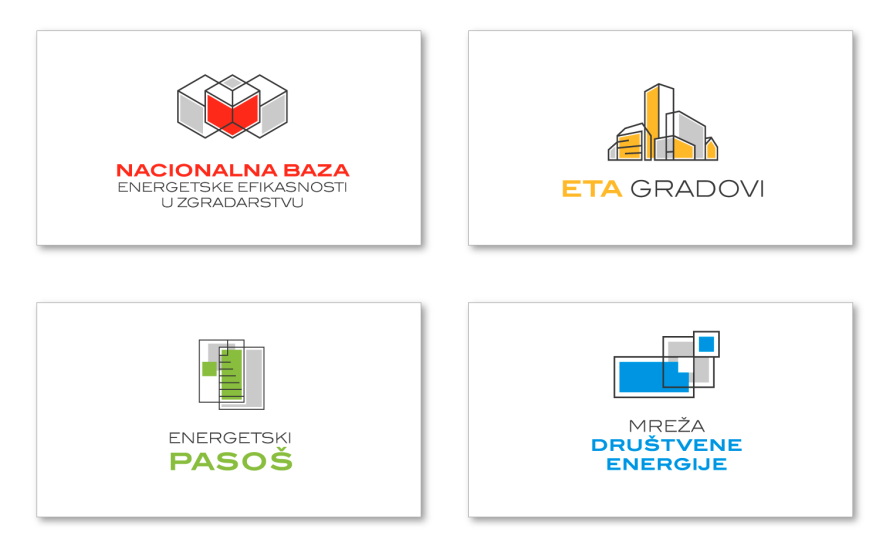 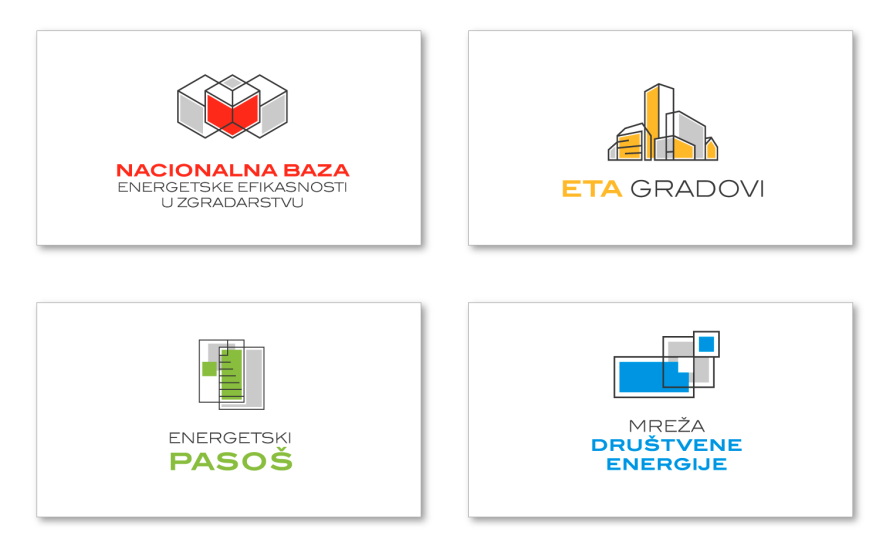 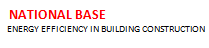 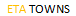 Aimed at stimulating the activities of local governments in the implementation of legislation and projects in the field of energy efficiencyContents: Forming of the association of 30 cities in which the project of energy certification of buildings is implemented. After piloting the certification process a professional and public debate on EE is initiated. 
Benefits: Taking steps towards the realization of the potential of EE independently.
Intended for professionals 
Involves: A single national database and information on: the process  and methodology of certification; issued EE certificates; training materials and programs;  laws and bylaws; catalogization and typologization of the building stock in Serbia; market potentials
Benefits: Enables information management and quality communication with donors.
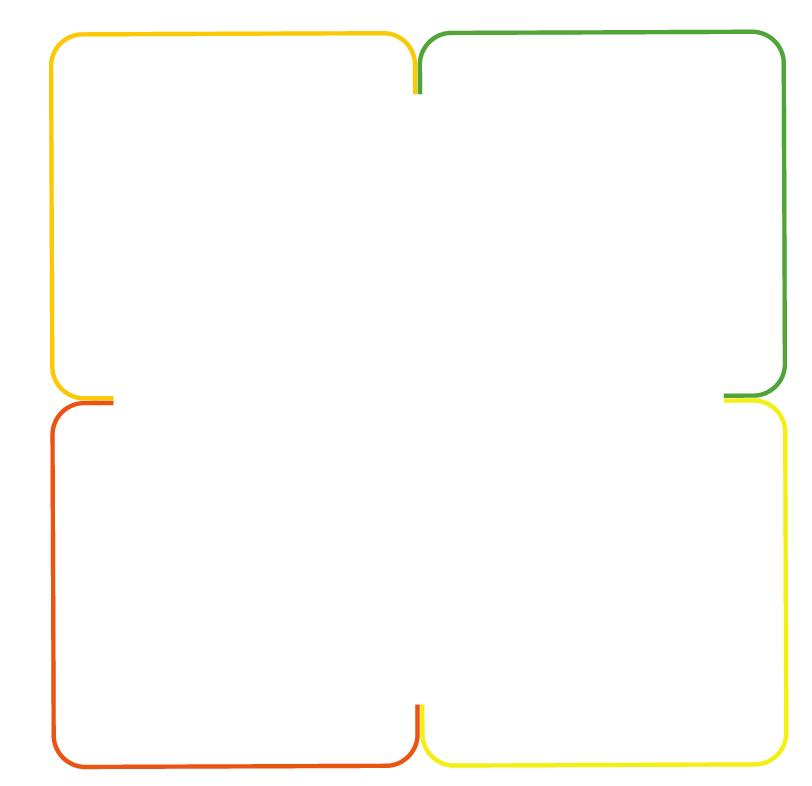 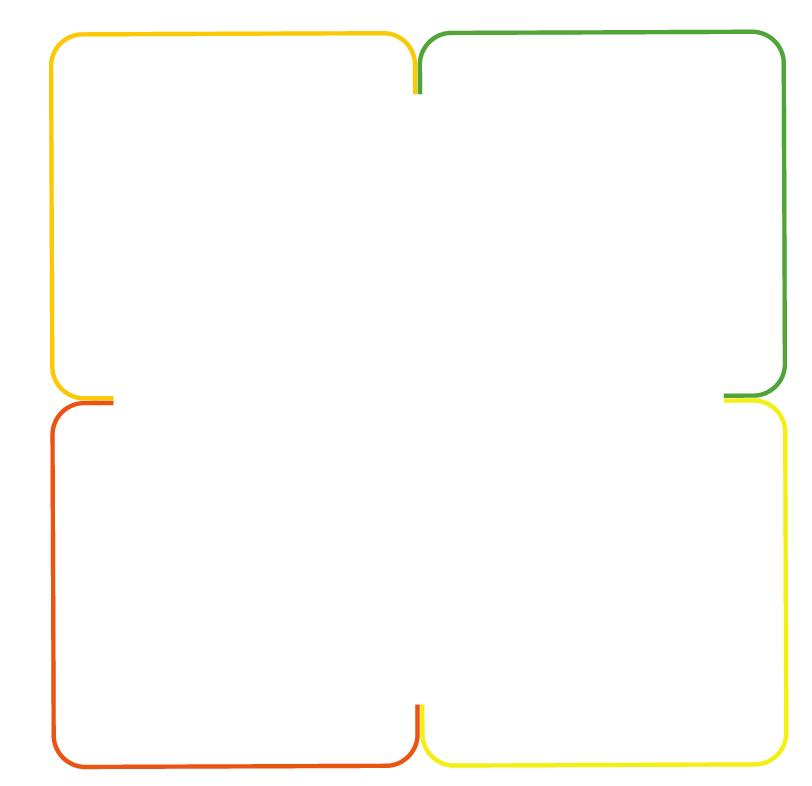 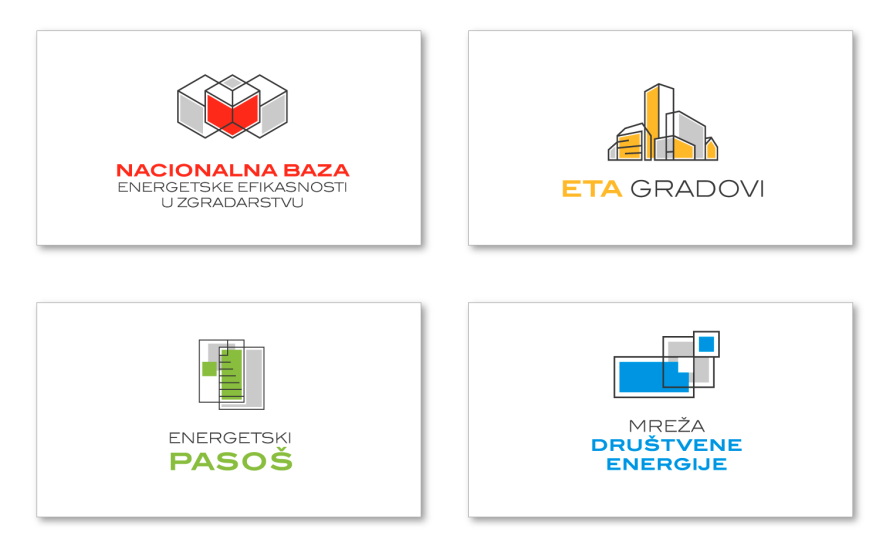 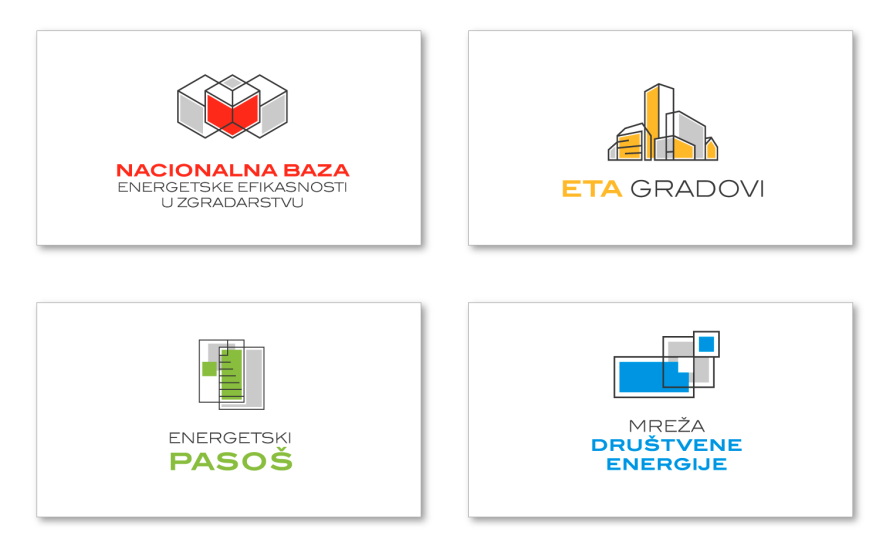 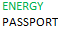 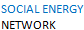 Designed for professional circles and general public• Content: A campaign focused on creating the awareness of the benefits of energy certification and  the image of the energy passport quality• Benefits: Energy passport that becomes the driving force of development of the construction industry in Serbia and a market instrument for regulating the real estate.
Intended to promote public dialogue amongstprofessional circles and the general public on energy efficiency in buildings. Content: Creation of a Web site, Facebook profile, LinkedIn profile, Twitter profile and internet forums in order to create an "energy network of Serbia“
Benefits: Creation of a positive climate in terms of energy efficiency in buildings.
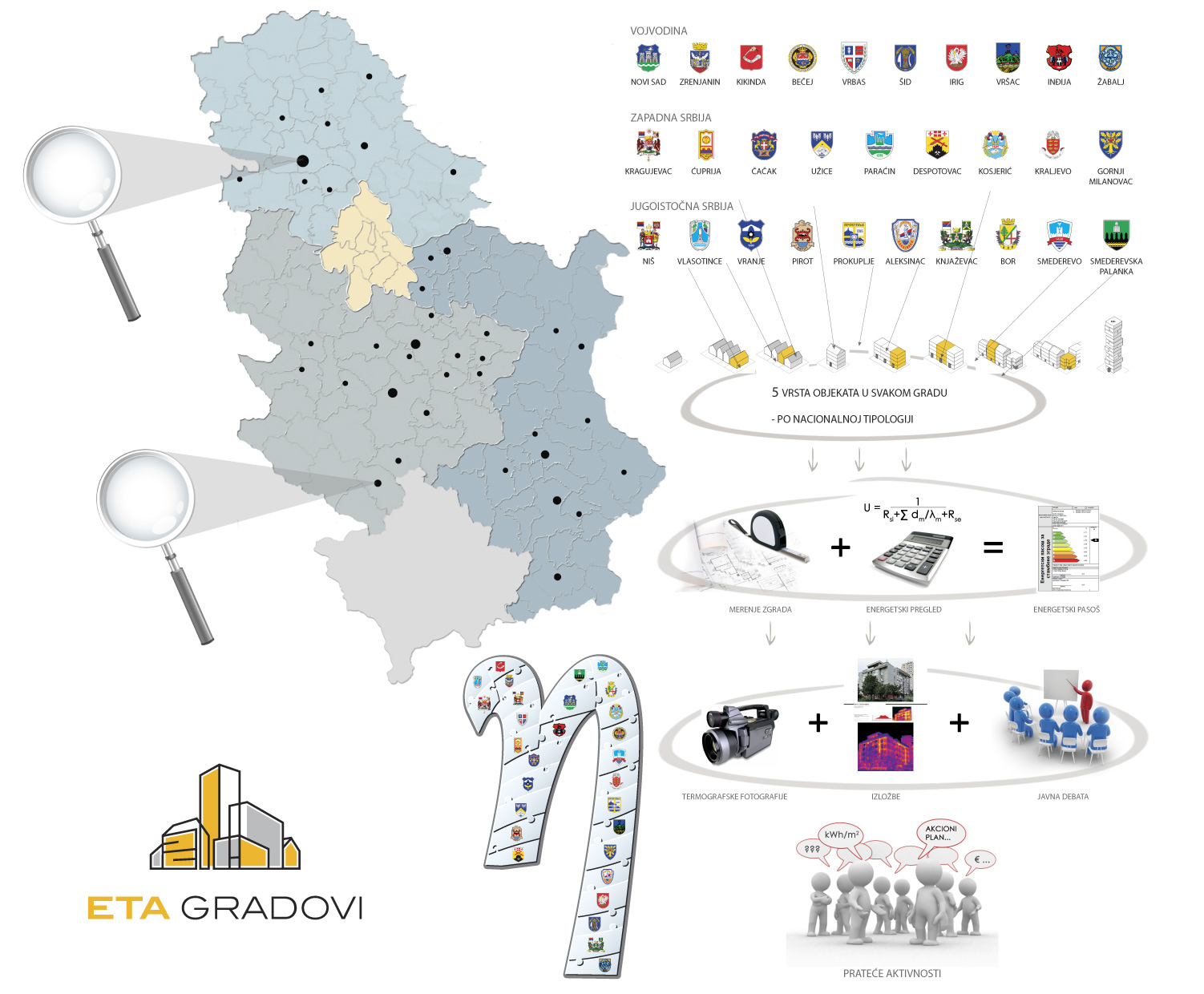 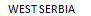 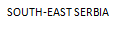 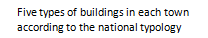 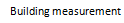 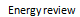 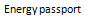 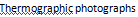 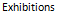 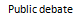 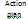 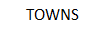 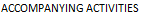 Key to a Successful Implementation of the EE program
REGULATIVE ZAKON  INVESTICIJE  PROIZVODI  PROJEKTI  FINANSIJSKI MODELI   TRŽIŠTE   DONACIJE   INVESTICIJE   SERTIFIKATI   PROGRAMI OBUKE   PRIRUČNICI   PRAVILNICI   KONTROLA   STANDARDI   TABULA   KATALOGIZACIJA   EKONOMSKI POTENCIJAL
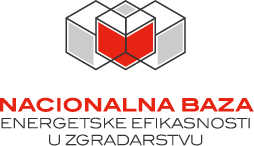 THE NATIONAL BASE
ENERGY EFFICIENCY IN BUILDINGS
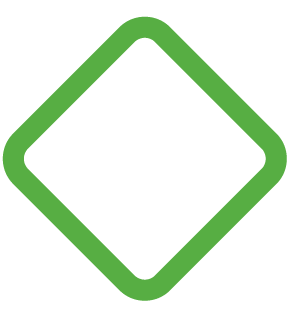 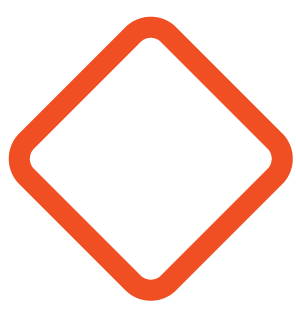 STRUCTURE
STATISTICAL DATABASE– TYPOLOGIZATION AND CATALOGIZATION OF CONSTRUCTIONS IN SERBIA
THEORETICAL MODELS OF CALCULATION OF ENERGY EFFICIENCY
REGISTRIES OF LAWS, REGULATIONS, RULE BOOKS AND  BYLAWS ON ENERGY EFFICIENCY IN BUILDINGS
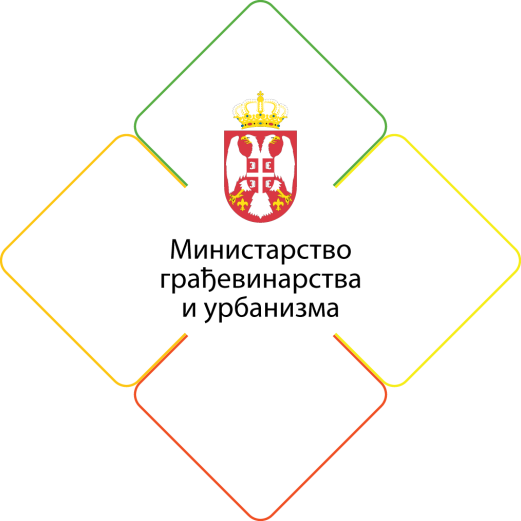 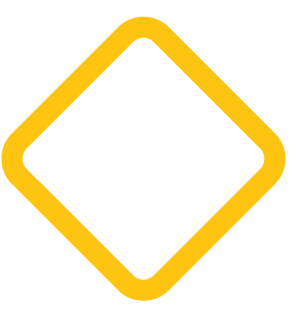 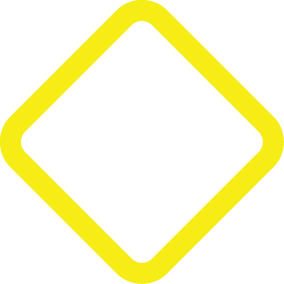 REGISTRY OF ISSUED ENERGY CERTIFICATES
PROCEDURES AND CALCULATIONS OF ENERGY EFFICIENCY FOR THE ISSUING OF ENERGY CERTIFICATE
TRAINING MATERIALS AND PROGRAMS
 GUIDE BOOKS AND OPERATION MATERIALS ON ENERGY CERTIFICATION
The Ministry of Construction and Urbanism
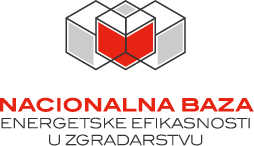 THE NATIONAL BASE
ENERGY EFFICIENCY IN BUILDINGS
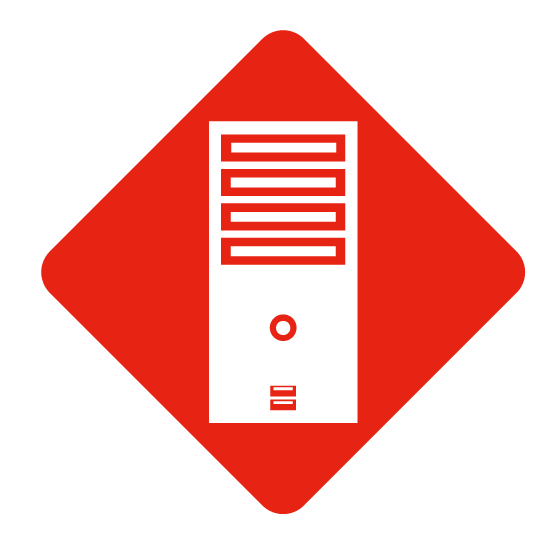 
HARDWARE
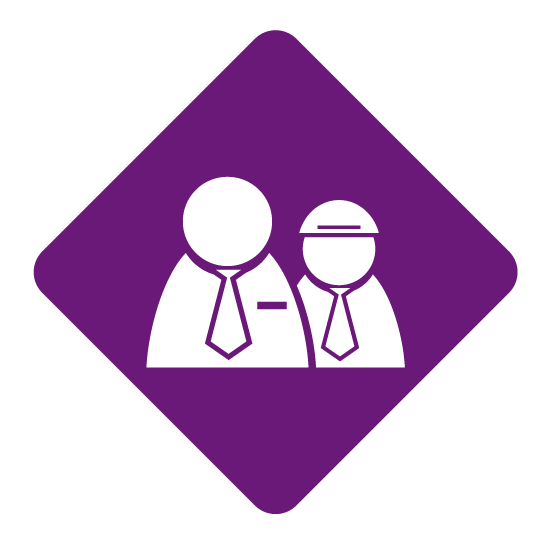 DBA - SA
Database administrator System administrator
‒
12 MONTHS
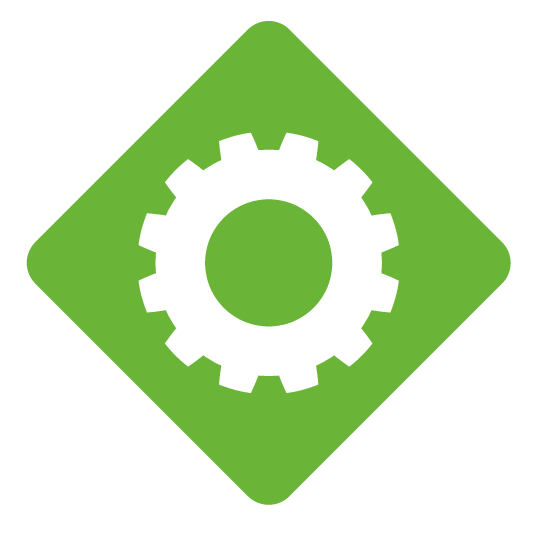 ‒
SOFTWARE
4-10 MONTHS
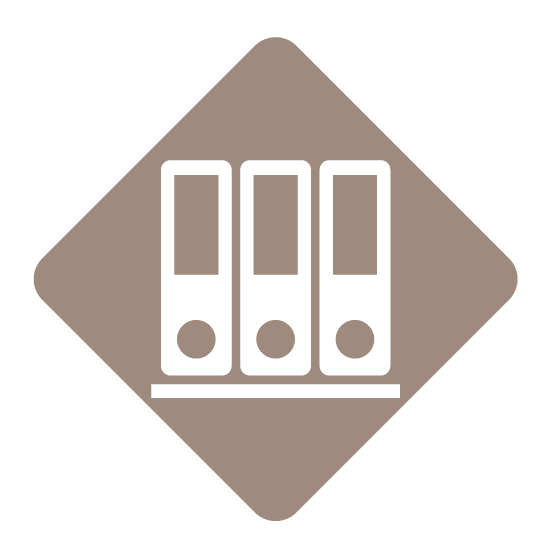 ‒
DMS
Data management system
1-2 MONTHS
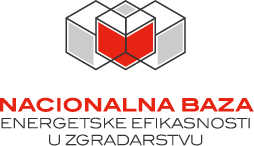 THE NATIONAL BASE
ENERGY EFFICIENCY IN BUILDINGS
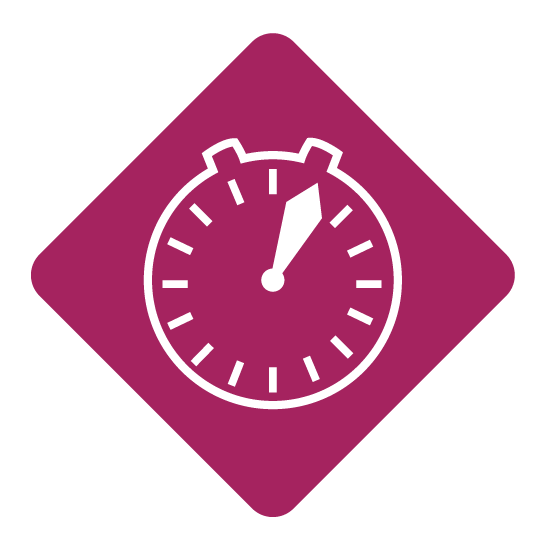 TIME SAVING
 LESS HUMAN RESOURCES NEEDED
LESS FINANCIAL RESOURCES NEEDED
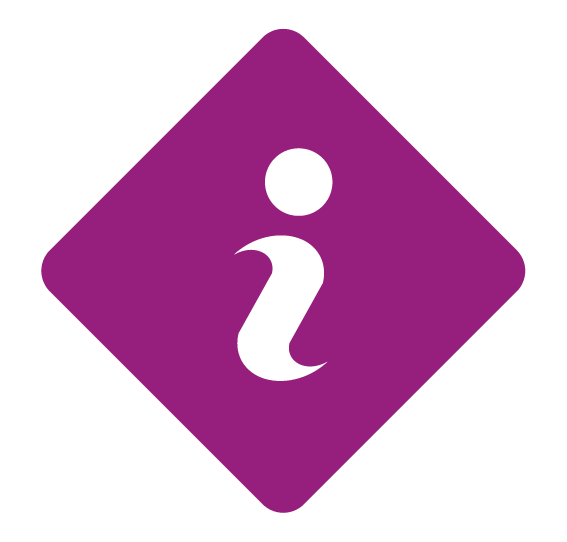 MORE QUALITY INFORMATION
MORE INVESTMENT
POSITIVE IMAGE
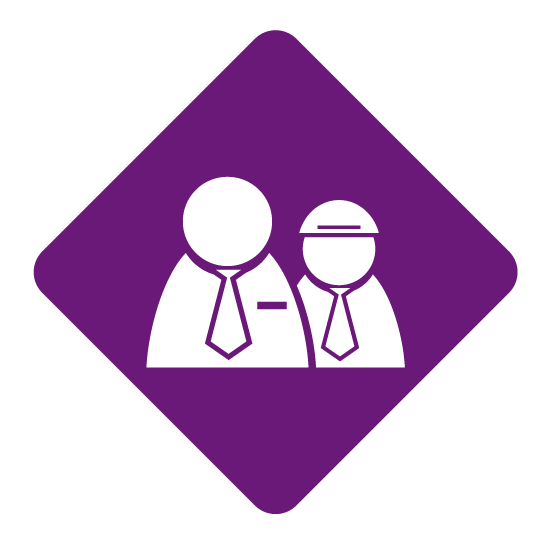 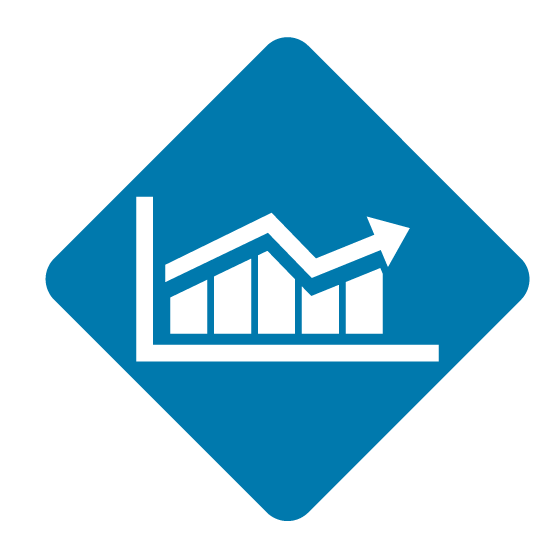 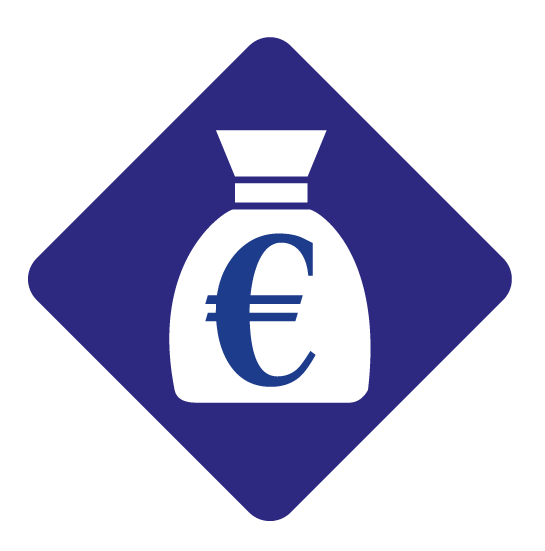 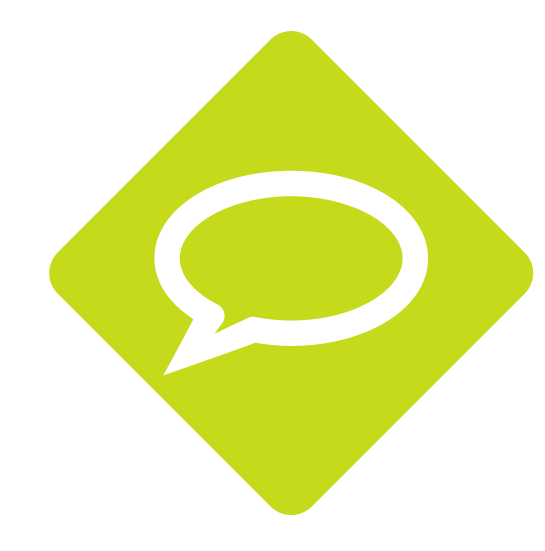